Superconductivity, Nanowires, Quantum Dots, Cooper-pairs, Majoranna-fermionsalias 3 more JCs
Zoltán Scherübl
24.10.2013
BME Nanophysics Seminar - Lecture
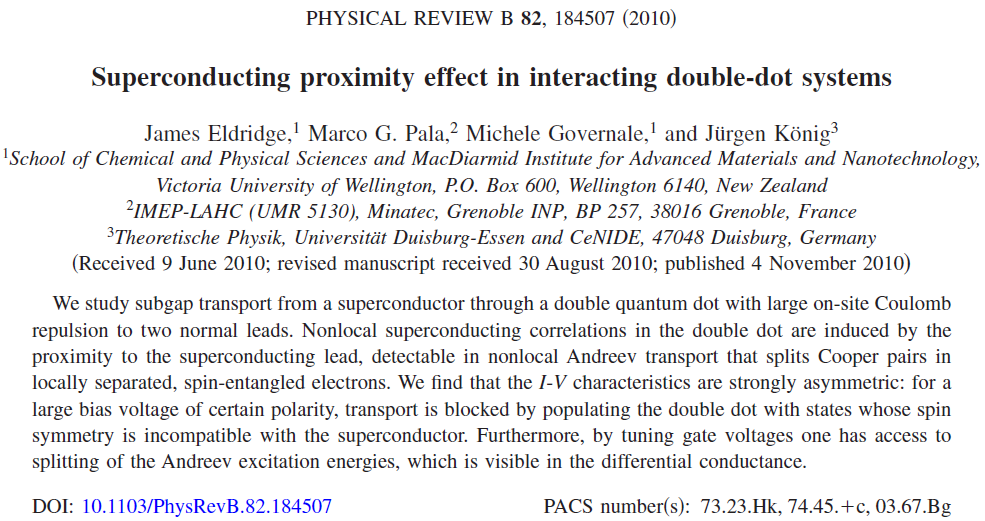 The Hamiltonian:
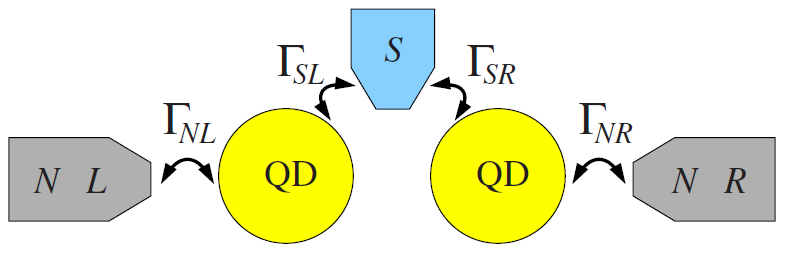 Constant DOS assumed: ρη
Tunnel-couplings:
Δ→∞ limit: no quasiparticles
Uα→∞ limit: 0 or 1 e / dot, local Andreev process is forbidden
9 basis states:
In this limit only |0> and |S> are coupled:
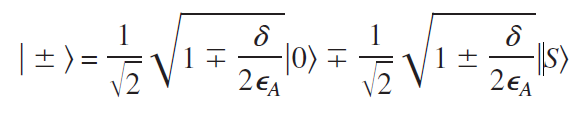 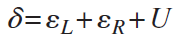 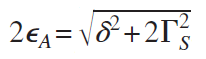 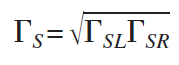 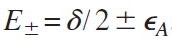 Andreev-excitations: excitation of DQD w/o coupling to normal leads:
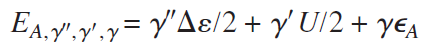 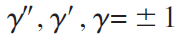 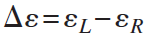 Calculation of current (master-equation):
Normal leads are integrated out → reduced density-matrix
	    → first order tunneling process → reduced density matrix is diagonal

Master-equation:					Fermi’s golden rule transition rate
						Occupation probability
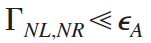 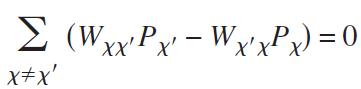 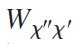 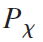 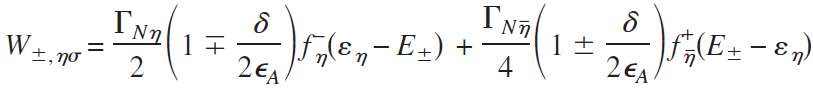 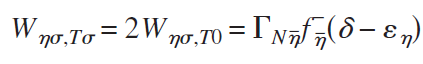 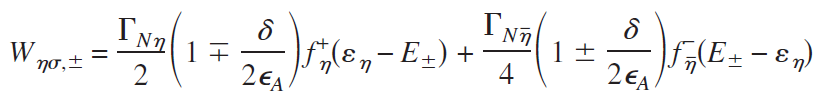 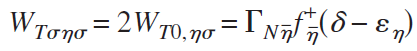 Zeroth order spectral function: delta-peaks at Andreev-excitaion energies
Broadening due to ΓN: second order → not discussed
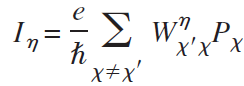 Current:
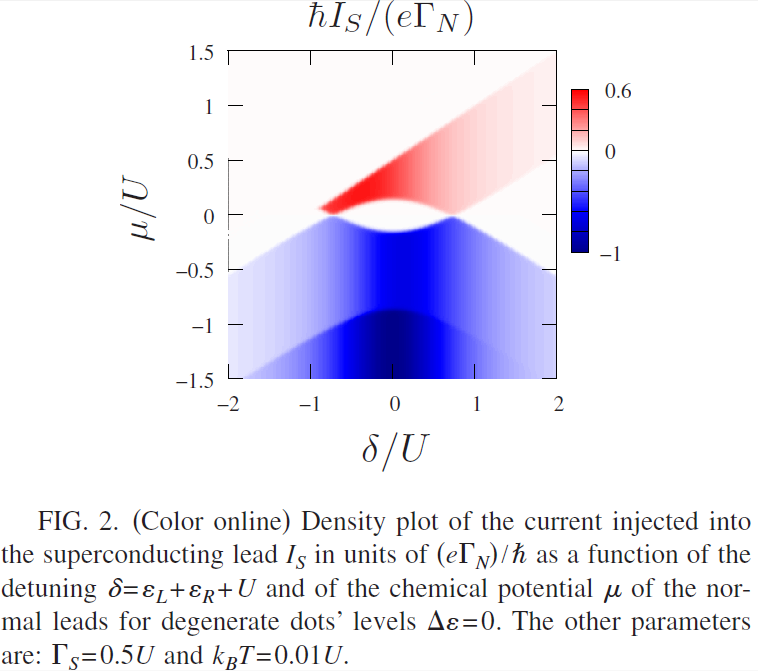 Results:
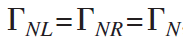 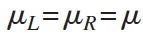 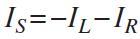 Triplett-blockade:
Asymmetric current in bias voltage
	Cooper-pairs can split to the dots, and tunnel into the normal leads
	Reverse: if the dot is occupied with triplett electrons, the current is blocked
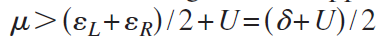 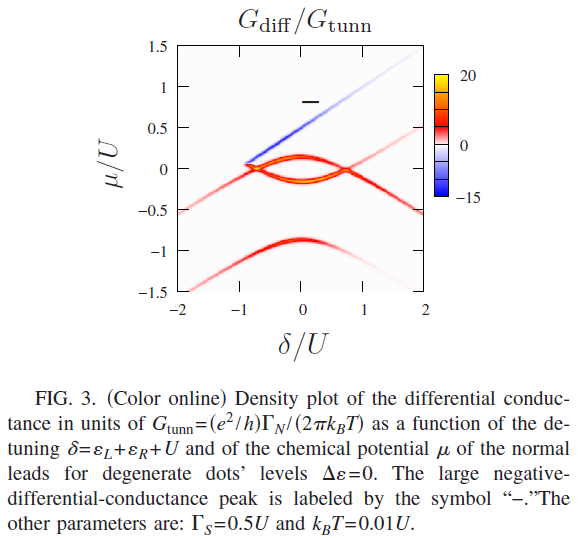 Differential conductance:
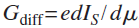 Andreev excitation energy splitting:
	Non degenerate dot levels (Δε≠0)


	Although left-right symmetry is broken, IL = IR
		In first order only CAR is allowed
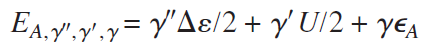 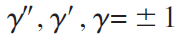 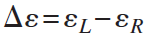 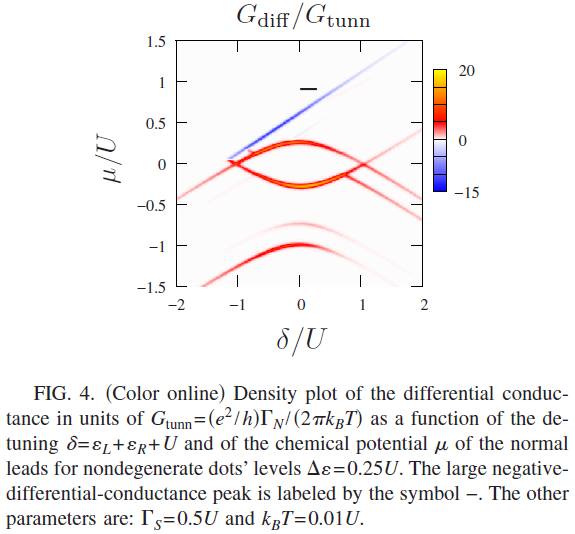 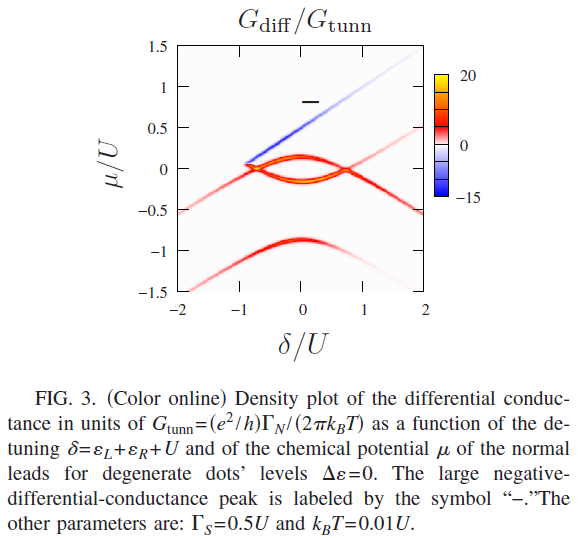 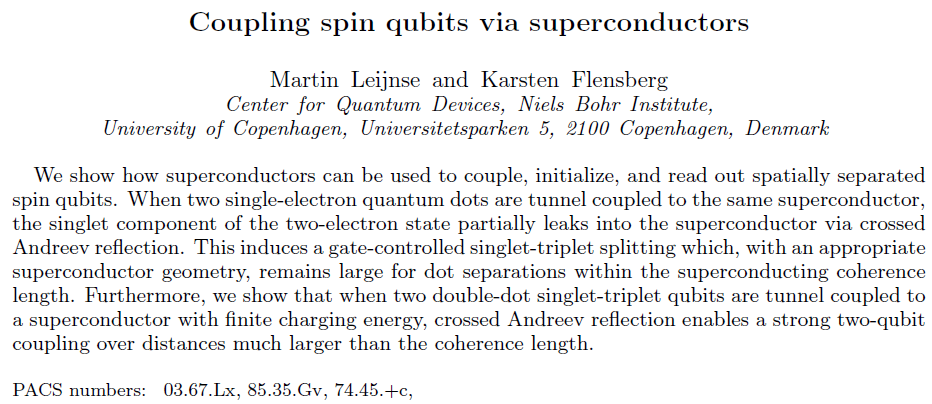 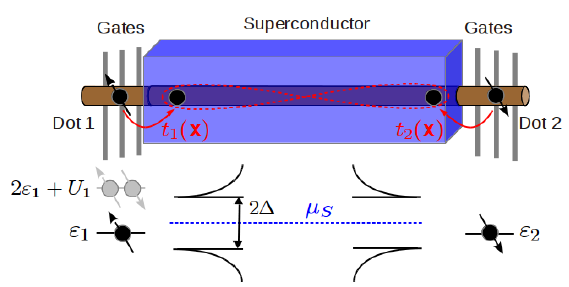 Coupling two dots:
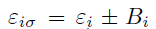 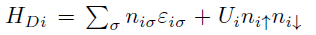 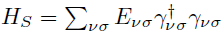 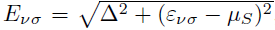 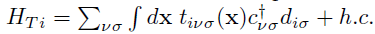 Energy shifts due to SC in (1,1) regime:
	Second order term are equal → neglected
	Fourth order:
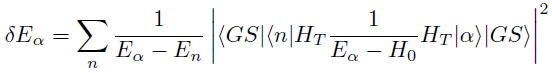 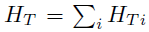 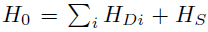 Two processes lowers the S energy:
1. Exchange: electron tunnel to the other dot, and backwards ((0,2) intermediate state)
2. CAR: 2 electron tunnel from the dots to SC, and backwards ((0,0) intermediate state)
	Bi =0 →
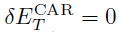 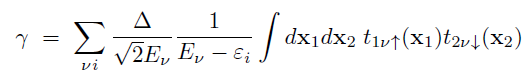 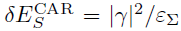 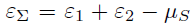 Analyitic solution:

At 3D, ballistic SC:

At 3D: diffusive SC: slighty better prefactor:			but ξ0 →
Problem: summing for different paths with different factor
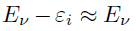 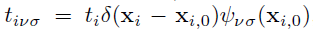 Prefactor → ~Å interaction length
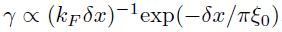 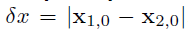 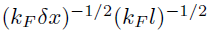 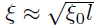 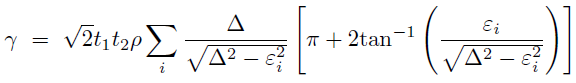 In 1D single channel, ballistic SC:

	Interaction length:
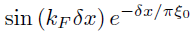 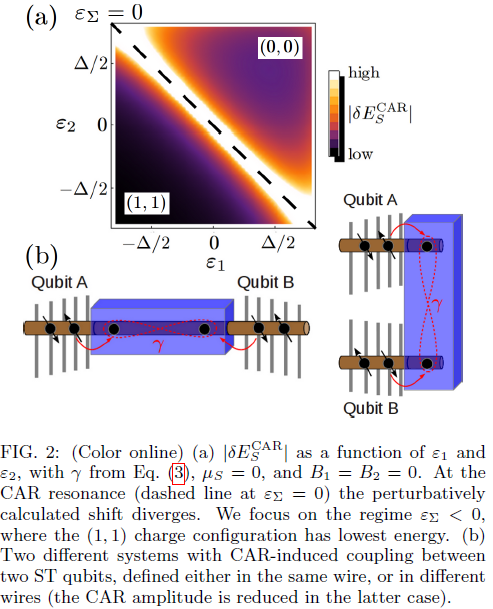 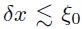 1. Exchange:
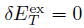 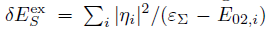 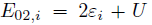 Since U is large, exchange is neglected
Effect of SOI:	w/o B only 1 of 4 (1,1) state couples to S
Effect of B&SOI: 	2 split off states have finite CAR (T+,T-)
		1 state has no CAR (T0)
		1 state has CAR amplitude (S)
Operation:
Initialization: adiabatic sweep from (0,0) to (1,1)
Tuning the dot levels or tunnel couplings
Avoid decoherence due to charge noise: far from
Readout : sweep from (1,1) to (0,0) – triplett blockade

Up to now:
	Coupling 2 single-spin qubit (δES acts as a 2-qubit gate)
	Non-local S-T qubit
	Coupling S-T qubits (Fig. 2(b))
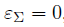 Hamiltonian of 1 S-T qubit (coupled to SC):
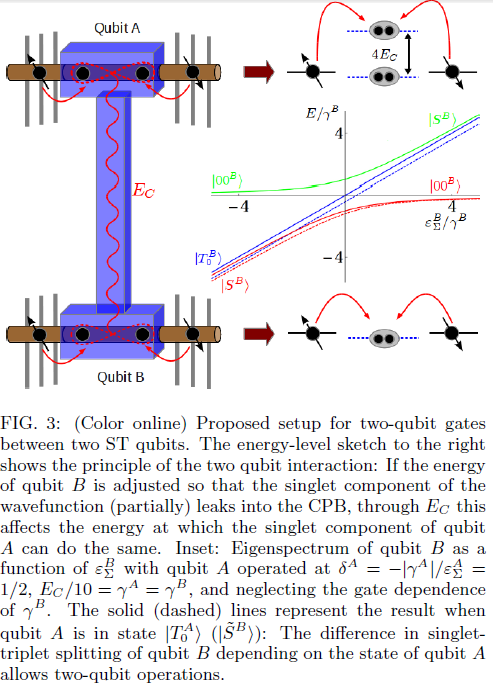 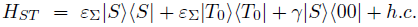 Cooper-pair box: finite charging energy (EC), fix electron number (N)

2 S-T qubit coulped to a long ( >> ξ0 ) CPB: capacitive coupling


|00> is not part of S-T qubit base, but:
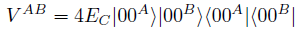 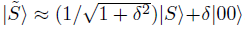 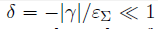 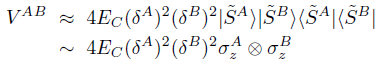 Numbers:
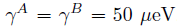 →
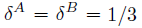 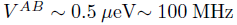 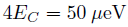 →
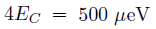 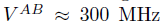 VAB saturates with EC for fixed γ,δ
Large VAB with small δ requires large γ
(few channel NW high quality interface)
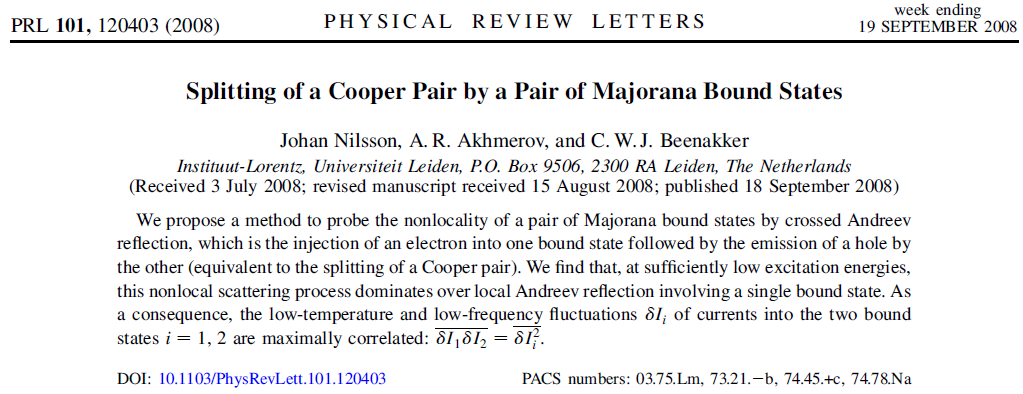 Majorana bound state suppress LAR in favor of CAR
Majorana Hamiltonian:
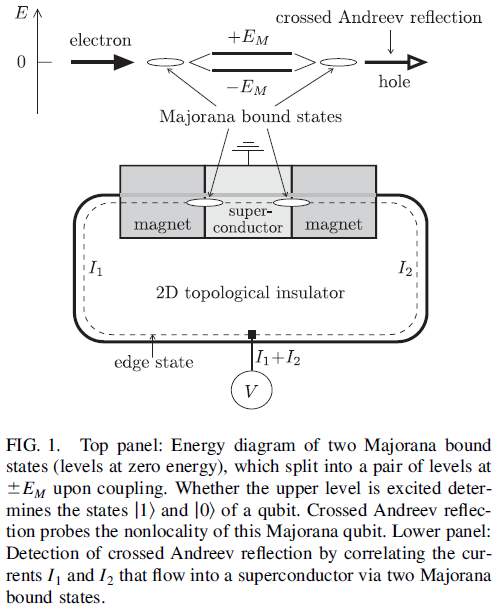 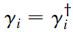 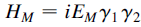 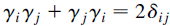 Excitation energy: E
Level width: ΓM
<< EM needed for suppression of LAR
Unitary scattering matrix:
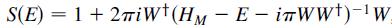 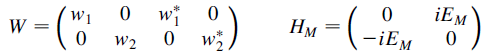 Basis: propagating
	electrones and holes in leads
Assumptions: no cross-coupling,
	energy dependence neglected
2 MBSs
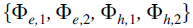 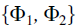 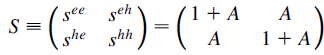 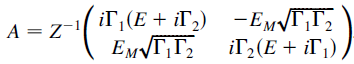 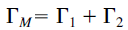 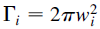 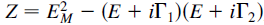 Low excitation energy, weak coupling:
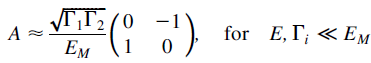 Off-diag of S: only off-diag element: only CAR (or normal tunneling) with		probability
Probability of LAR:
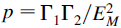 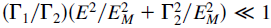 Probability of e1 → e2 and e1 → h2 equal → CAR cannot be detected in the current → noise:
Assumption: equally baised leads, low temperature (		), weak coupling (		)
→ Shot-noise dominates → transfered charge from Fano-factor		(	) 

Some nice formulas:
Zero-frequency noise power:
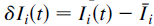 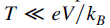 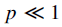 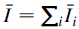 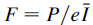 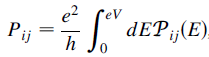 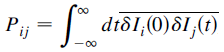 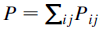 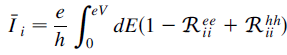 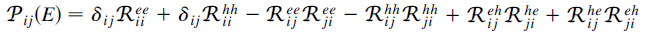 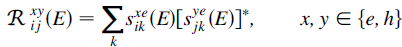 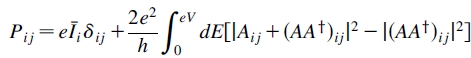 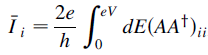 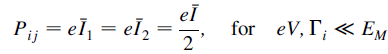 Low energy weak coupling limit:

Total noise:			→ Cooper-pair transfer
Separate leads:			→ suppression of LAR

The positive cross-correlation is maximal, since			(here =)

Note: high voltage regime: 					(time is not enough for correlations to develop)
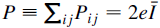 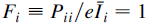 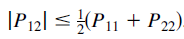 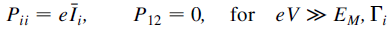 Exactly solvable model: 2D TI, with SC and 2 magnet
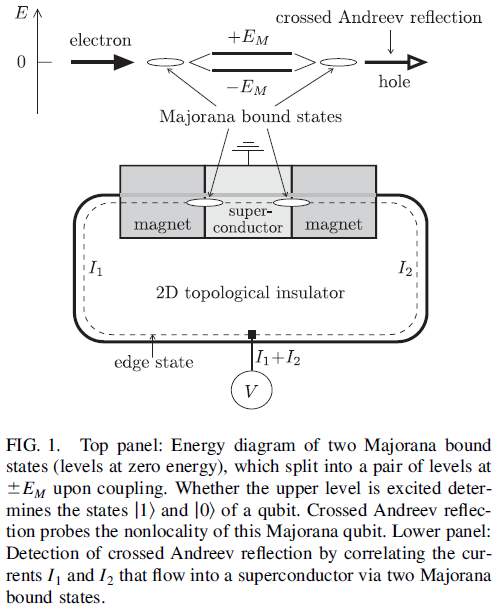 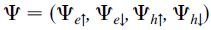 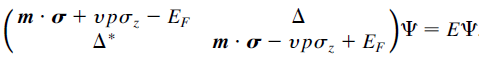 Fermi level within the gap:
Decay length in SC:
	in magnet:
For	   only bound state is MBS

For	         and
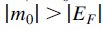 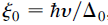 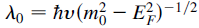 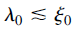 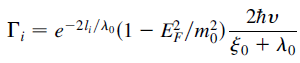 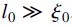 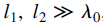 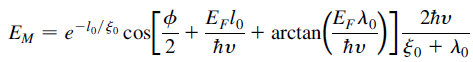 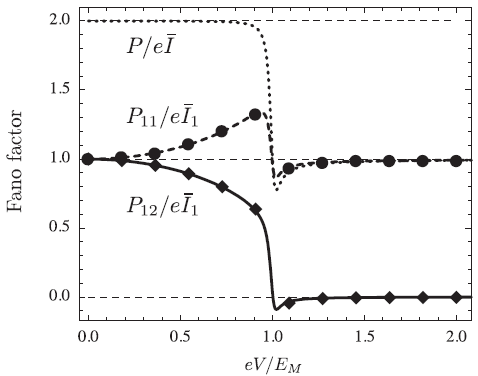 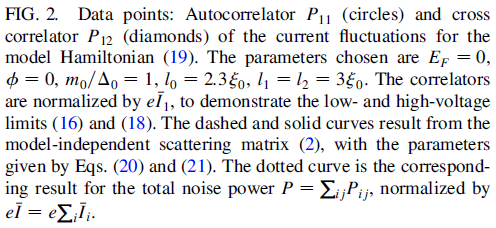